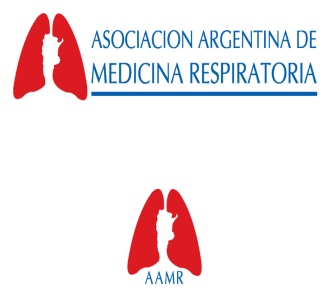 Región Litoral

Rosario libre de tabaco.
Aceptación de la población.
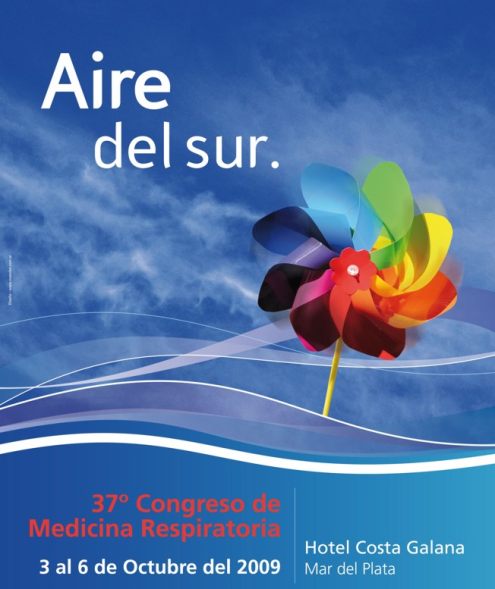 Coordinador
Dr. Rogelio Pendino

Secretaria
Dra. Rita 
Zurbriggen


Disertante
Dra. Beatriz
Amigot
Secretaría de Salud Pública  Municipalidad de Rosario
Simposio Regional
Nº 2
Lunes 5
Octubre 2009
Objetivo General del Plan
Impulsar políticas públicas para la prevención del Tabaquismo, para el respeto a los derechos del no fumador y la asistencia y rehabilitación del fumador en el Municipio de Rosario
Prevención
Protección
Cesación
Actividades de Control del Tabaquismo:  Integración de las tres áreas de acción
Prevención del inicio  del hábito de fumar en quienes se encuentran en una situación más vulnerable como son los niños y los adolescentes.

Protección de los derechos del no fumador.

Cesación, asistencia y rehabilitación de los fumadores.
Ejes
Actividades
Prevención
Prevención con adolescentes y jóvenes en     escuelas conjuntamente con la Sociedad de  Cardiología de Rosario
150 Farmacias promotoras de salud: convenio  con Colegio de Farmacéuticos

Campaña de difusión 
con deportistas

Talleres de promoción

Charlas
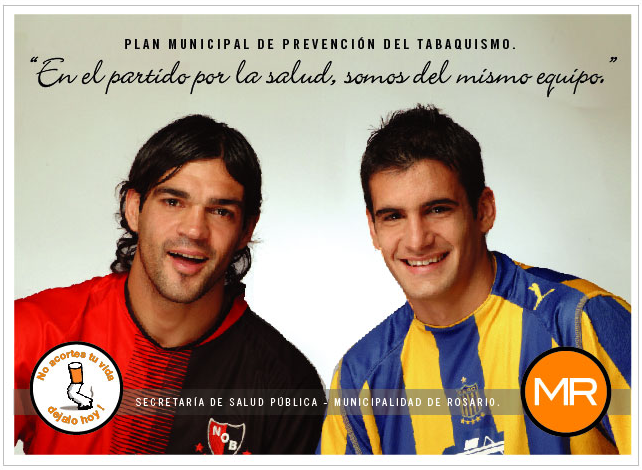 Ejes
Actividades
Cesación
Cursos para dejar de fumar
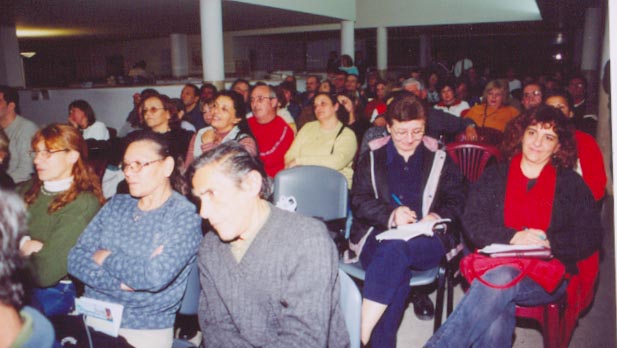 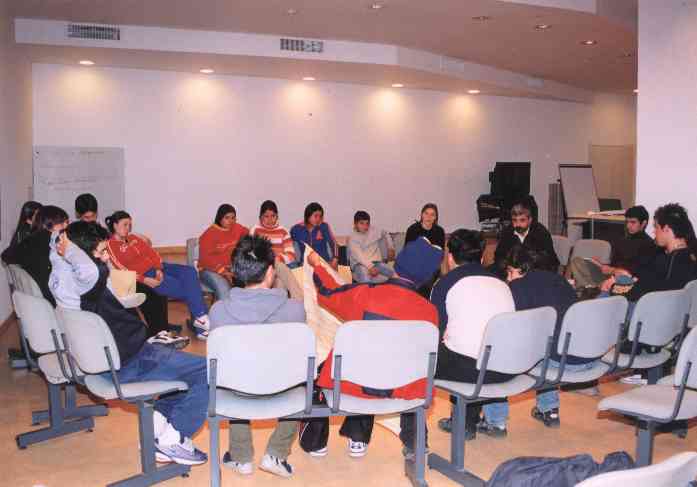 Se han realizado desde el 2004, 36 cursos de cesación con aproximadamente 5000 participantes. Los resultados obtenidos son satisfactorios: alrededor del 46%  de  los participantes han sostenido el abandono del tabaco al año, esta 	actividad ha sido evaluada por 	encuestas telefónicas trimestrales, hasta el 	año de finalizado cada curso.
Ejes
Actividades
Ud. considera correcto que se pueda fumar, en?
Espacios de trabajo
Bares
Transporte público
Protección
Encuestas de opinión a trabajadores municipales (1734)
La estrategia de lograr “Ambientes libres de HT, se inició en las oficinas municipales con una  encuesta de opinión a modo de sensibilización y diagnóstico a los trabajadores municipales. El 55% de los encuestados fueron personas de entre 25 a 44 años y le sigue el 35% entre 45 á 64 años; del total el 55% era de sexo femenino. El 61% alguna vez fumó y el 50%  de ellos lo siguen haciendo. Ante la pregunta:
Actividades
Protección
Señalización de edificios públicos
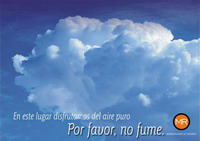 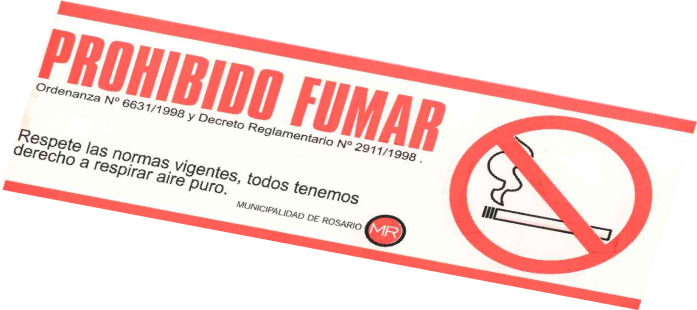 No permitir la venta o publicidad de tabaco  dentro de edificios municipales.
 Legislación y fiscalización: el cumplimiento y fiscalización de las normativas, requieren el mayor esfuerzo,  para ello el municipio ha establecido una política  progresiva de implementación en una Campaña de Educación.
[Speaker Notes: El trabajo desarrollado en torno a la consolidación de ALHT es el pilar fundamental del eje de protección. Para ello se conformó una Alianza estrategia de diferentes sectores de la ciudad. Asociaciones científicas, colegios profesionales, ONGs.  Instituciones de la ciudad vinculadas con la temática a fin de coordinar acciones de educación y prevención en la comunidad.]
Legislación vigente
Protección
Ordenanza 3946/85
         Prohibición de fumar en transporte urbano de pasajeros
Ordenanza 5476/92
        Prohibición de fumar en oficinas y dependencias de la  
        Municipalidad de Rosario y del Concejo Municipal
Ordenanza 5861/94
         Prohibición de fumar en taxis
Ley 12432/05 y Decreto reglamentario 2759/05
         Prohibición de fumar en espacios cerrados de uso público
 Ordenanza 8021/06 
          Prohibición de fumar en espacios cerrados de uso 
          público,  publicidad de tabaco  y venta a menores.
[Speaker Notes: el mayor esfuerzo en el eje de protección es el cumplimiento y fiscalización de las normativas vigentes. Por ello el municipio ha establecido una política  progresiva de implementación en una Campaña de Educación.]
Ambientes 100% Libres de 
Humo de Tabaco
Protección
Objetivo: Consolidar las políticas de ambientes 100% libres de humo de tabaco en Rosario, reforzando la colaboración entre el gobierno municipal y la sociedad civil
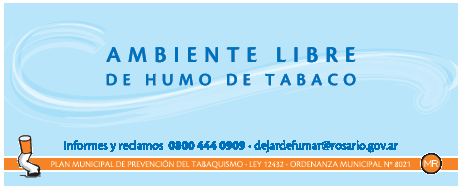 Pilar fundamental del eje de protección. Para ello se conformó una Alianza de diferentes  sectores de la ciudad: asociaciones científicas,  colegios profesionales, ONGs.  Instituciones de 		la ciudad vinculadas con la temática  para  coordinar  acciones de educación  y 				prevención en la comunidad.
Implementación  de Empresas e Instituciones “Libres de Humo de Tabaco”
Conformación de un Comité Interno representativo de todos los actores de la organización para sostener las actividades.
Presentación del Plan “Empresa Libre de Humo de Tabaco” a todo el personal de la Empresa – Institución.
Organización de talleres de sensibilización al personal con el apoyo de la Secretaría de Salud Pública.
Diseño e implementación de la estrategia de señalización  y comunicación en relación al tabaquismo.
Implementación de cursos de cesación  para  fumadores en la Empresa con el apoyo de la Secretaría de Salud Pública.
Acreditación municipal como  “ELHT”.
Monitoreo de las acciones implementadas.
Siempre
13.0%
Nunca
48.5%
A veces
38.5%
Alto consenso de los trabajadores
Hábito de fumar en el trabajo
Al igual que durante la implementación del plan, en el trabajo en las empresas e instituciones, se  realizó una encuesta a los trabajadores a modo de diagnóstico y sensibilización.  Quienes, además elaboraron  propuestas
[Speaker Notes: 13.- encuestas a los trabajadores]
Estrategias propuestas por los trabajadores
 para lograr “ELHT”
8.9%
30.7%
30.1%
30.2%
Medidas disciplinarias
Cartelería informativa
Espacios p/ fumadores
Ninguna
30% reforzamiento de cartelería, información y  	capacitación.
 35% habilitación de espacios para fumadores.
 27% medidas disciplinarias.
[Speaker Notes: 15. encuestas a los trabajadores]
Encuestas a la población general y a estudiantes universitarios
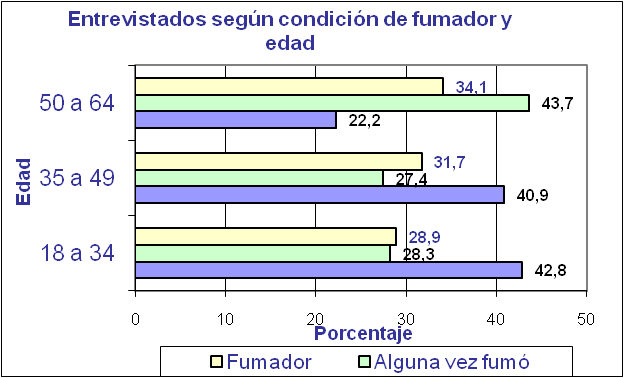 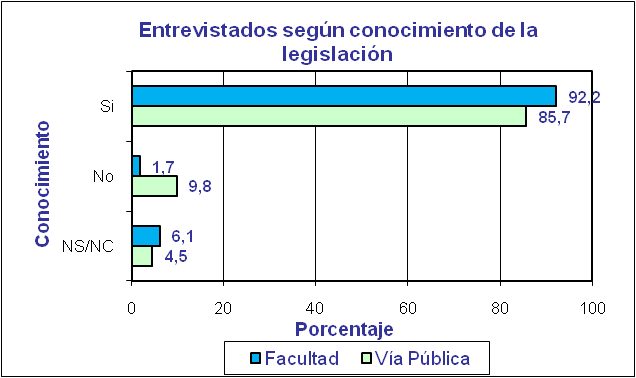 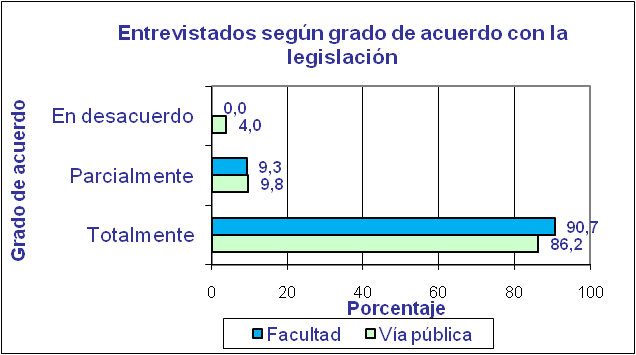 Luego de la importante campaña, de difusión se realizó una encuesta en  sitios estratégicos de la ciudad  para indagar  el grado de conocimiento  sobre la legislación  vigente y la aceptación de la población.
Conclusión
El nivel de aceptación alcanzado hasta el presente,  nuestra el compromiso de la ciudadanía con la calidad de vida y el rol protagónico en el derecho a la salud de las personas.
Desafío
Incentivar a los profesionales de la salud de todas las regiones a  concientizar a la población sobre los beneficios de lograr:
	“Ambientes 100% Libres de Humo de Tabaco”.
Sitios de contacto dejardefumar@rosario.gov.ar  www.rosario.gov.ar   www.promociondesalud.gov.ar 0800-444-0909